Escuela Normal de Educación Preescolar
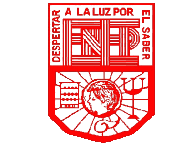 Educación Geográfica
Maestro: Edith Araceli Martínez Silva
Evidencia de Aprendizaje: 
Espacio Geográfico
Competencias:
Relaciona los componentes naturales, sociales, culturales, económicos y políticos que interactúan en el espacio geográfico para analizar los objetos de estudio de la geografía desde una perspectiva multi e interdisciplinaria. 
Utiliza las TIC y las fuentes de información disponibles para mantenerse actualizado respecto a los hechos y fenómenos geográficos. 
Establece relaciones entre los contenidos de la disciplina geográfica y los propósitos, contenidos, enfoques y aprendizajes esperados de la educación preescolar para adecuarlos a las necesidades formativas de los alumnos.
 Realiza proyectos de trabajo en la escuela de educación preescolar para coadyuvar en el desarrollo de una educación geográfica en este nivel.
Rocío del Carmen Niño Martínez 
4° “A” #10
Saltillo , Coahuila 16 de octubre del 2018
Representaciones
Croquis: Es una representación de tal manera que a través de un serie de trazos se dibuja un  espacio concreto.
Plano: Son representaciones geográficas de grandes extensiones de un territorio.
Globo terráqueo:   :            Representación u objeto tridimensional de forma esférica.
Atlas: Mapas temáticos organizados, acompañados de datos estadísticos y monográficos.
Sistema de Información Geográfica (SIG):Es una base de datos con información geográfica.
Fotografía aérea:Se toma con cámaras especiales que van montadas en un avión.
Imagen satelital: Representación visual que captura un  sensor montado en un satélite artificial..
Mapa:Representación geográfica de algún territorio, en una superficie plana.
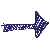 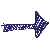 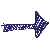 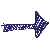 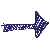 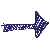 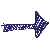 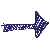 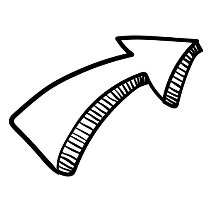 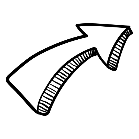 Lugar: Unidad espacial básica y pequeña. Se identifican por un nombre
Paisaje:Interacción del relieve, clima, suelo, vegetación, fauna. Se perciben las modificaciones hechas por el hombre a través de los años
Categorías de análisis
Medio: Espacio natural o acondicionado que rodea a un grupo de humanos
Territorio:Espacio físico dominado por un grupo social, con fines políticos o administrativos.
Region:Se forma con componentes naturales y sociales con características similares
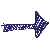 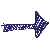 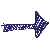 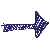 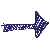 Área organizada por el ser humano, se transforma por las relaciones entre sus componentes
Espacio Geográfico
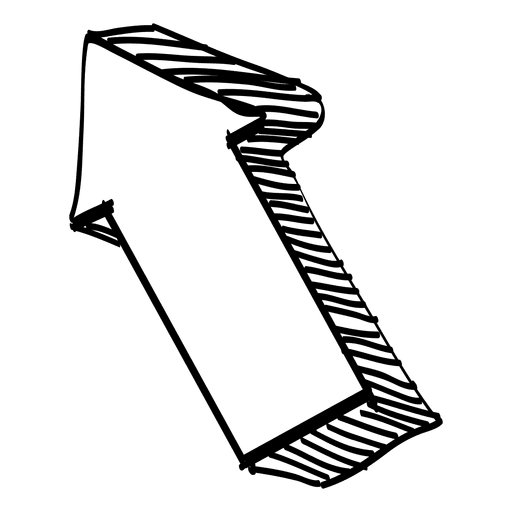 Diversidad :Variedad del espacio geográfico que resulta de la combinación de los  recursos naturales, sociales y culturales.
Relación-interacción:En el espacio geográfico todos los componentes están ligados
de forma estrecha
Temporalidad y cambio:Implica los componentes del espacio geográfico, se transforman
a lo largo del tiempo
Distribución: Manera en que están repartidos los componentes del espacio geográfico
Conceptos
Localización: Situación de los lugares ,regiones o territorios
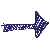 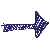 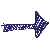 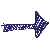 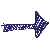 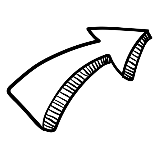 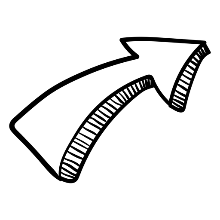 Económicos: Uso que damos a los recursos naturales para satisfacer necesidades
Políticos: Modelos de organización de los pueblos
Sociales: Analiza como se encuentra la población
Culturales: Constituye el patrimonio cultural
Naturales: Recursos para nuestra subsistencia
Componentes
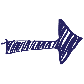 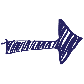 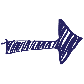 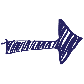 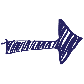 Rúbrica para Evaluar un Mapa Conceptual
Nombre: Rocío del Carmen Niño Martínez        NL: 10 
Autoevaluación: 20%_______, Coevaluación: 20%_________, Heteroevaluación: 50%______ Total:_____
Escuela Normal de Educación Preescolar
Lista de cotejo
Instrucciones: Marca con un ángulo los aspectos que contenga la portada de la evidencia de la unidad 1
Aspectos generales